A TOP 5.1.1-15-BA1-2016-00001
„A Baranya Paktum projekt teljesülései és helyzete a Baranya megyei Kormányhivatal szemszögéből”Dr. Szatyor GyőzőOsztályvezető2019. december 03.
A projekt előrehaladásaBevonási és pénzügyi adatok 2019. november 30-ig
A PROJEKT INDIKÁTORAINAK TELJESÜLÉSE 
2019. november 30-ig
PO25: A foglalkoztatási paktumok keretében a munkaerő piaci programban résztvevők száma
PR25: A foglalkoztatási paktumok keretében álláshoz jutók száma (minimum 6 hónapig folyamatosan elhelyezkedett munkavállalók száma)
PR26: A foglalkoztatási paktumok keretében álláshoz jutók közül a támogatás után (az egyéni program lezárását követő) hat hónappal (180. napon) állással rendelkezők száma
A projekt előrehaladása Járási bontásban 2019.11.30-ig bezárólag
BEVONÁSI ARÁNYOK 2019.11.30-IG
pozitív tapasztalatok – Közös együttműködés –
Baranya Megyei Kormányhivatal és Baranya Megyei Önkormányzat közötti szoros együttműködés
Havi adatszolgáltatás
Járások heti jelentései a bevonásokról
Járáslátogatások fél évente
Bevonási tapasztalatokról, felmerülő problémákról folyamatos egyeztetés (rendszeres konzorciumi értekezletek)
Partnerek rendezvényein aktív részvétel
6
pozitív tapasztalatok – megyei rendezvények sikeressége –
„Felvillanyozó álláslehetőség” Villanyszerelő fórumok
2018.  február-március
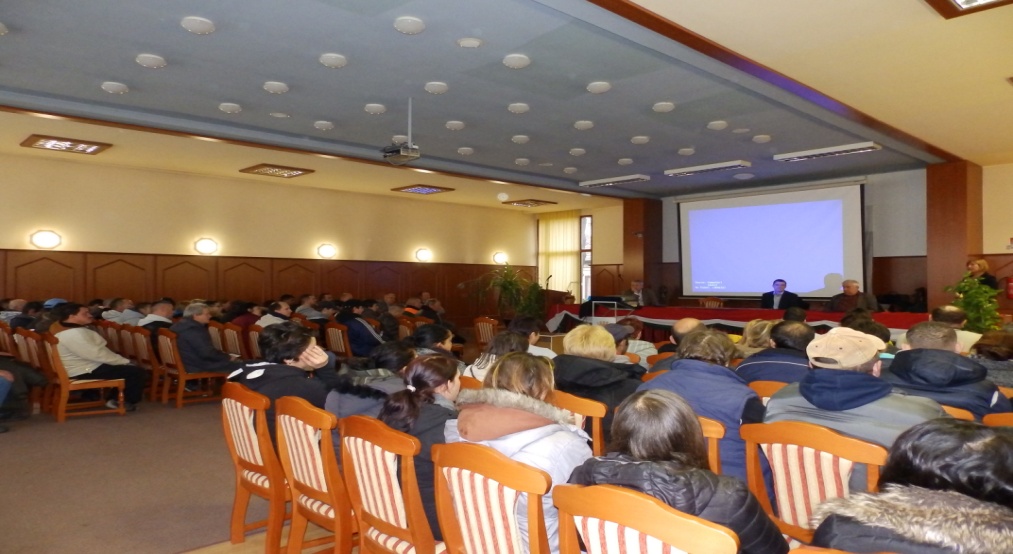 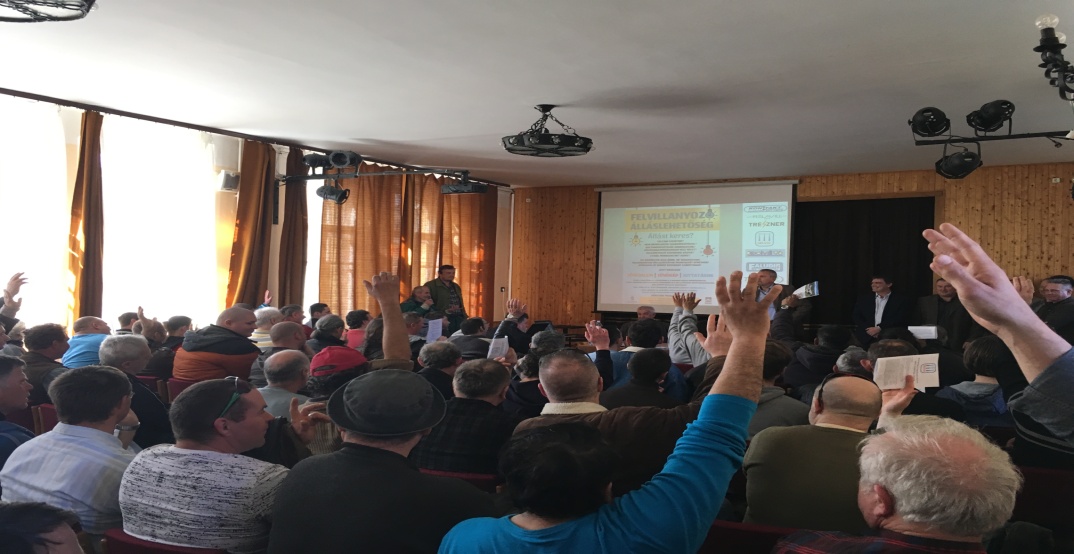 BEMENET 
2570 fő megszólított álláskereső
600 fő résztvevő érdeklődő
8 cég közel 50 főre kiterjedő állásajánlata
EREDMÉNY
17 fő elhelyezése
pozitív tapasztalatok – megyei rendezvények sikeressége –
Csoportos tájékoztatók
Hankook Tire Magyarország Kft. – Seres Kft.
2018. június - július
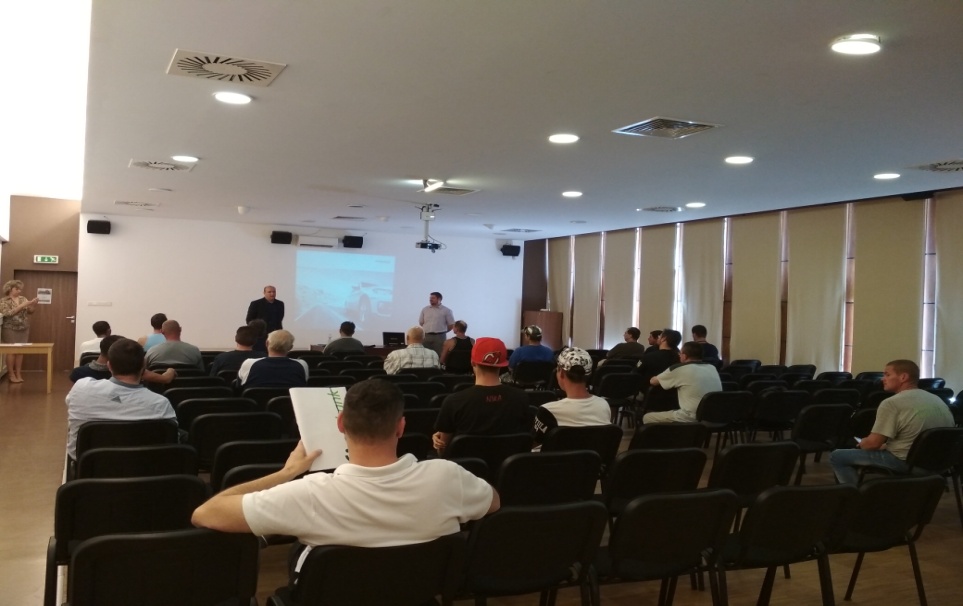 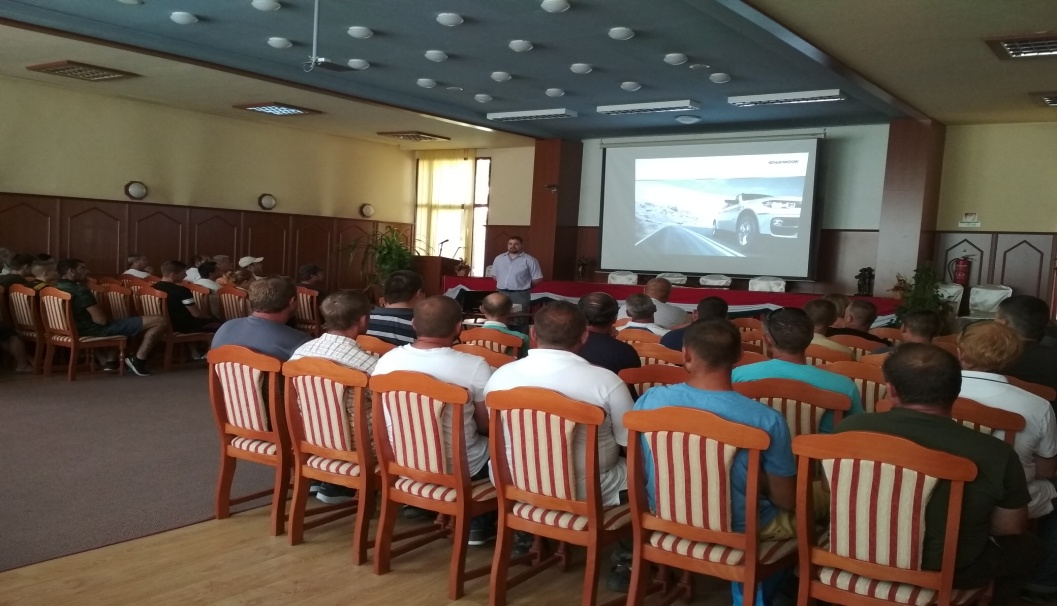 Közel 1500 fő megszólított álláskereső
Több, mint 100 fő érdeklődő
EREDMÉNY
Támogatott és támogatás nélküli elhelyezkedés
pozitív tapasztalatok – megyei rendezvények sikeressége –
„Saját lábon” vállalkozástervezési vetélkedő
2017. november 30.
2019. május 10.
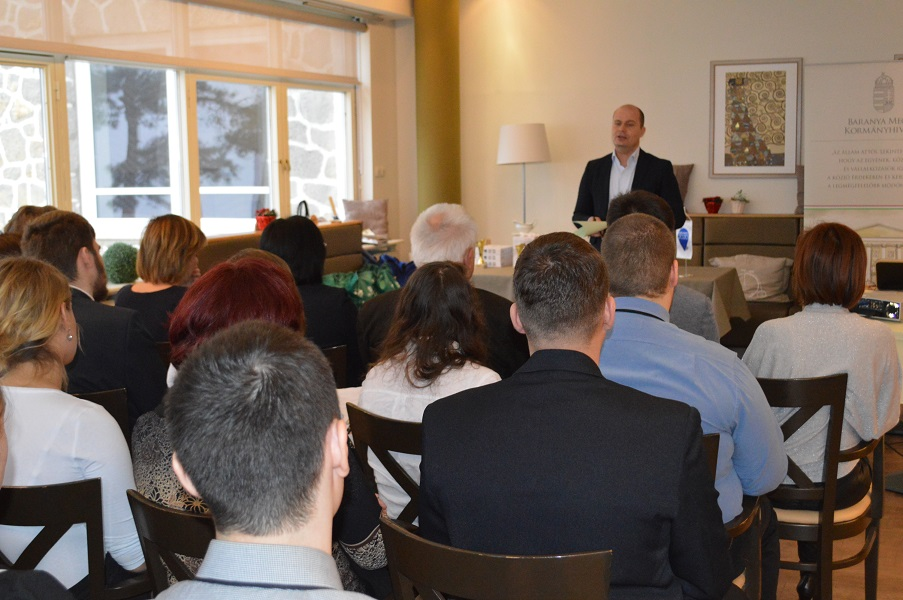 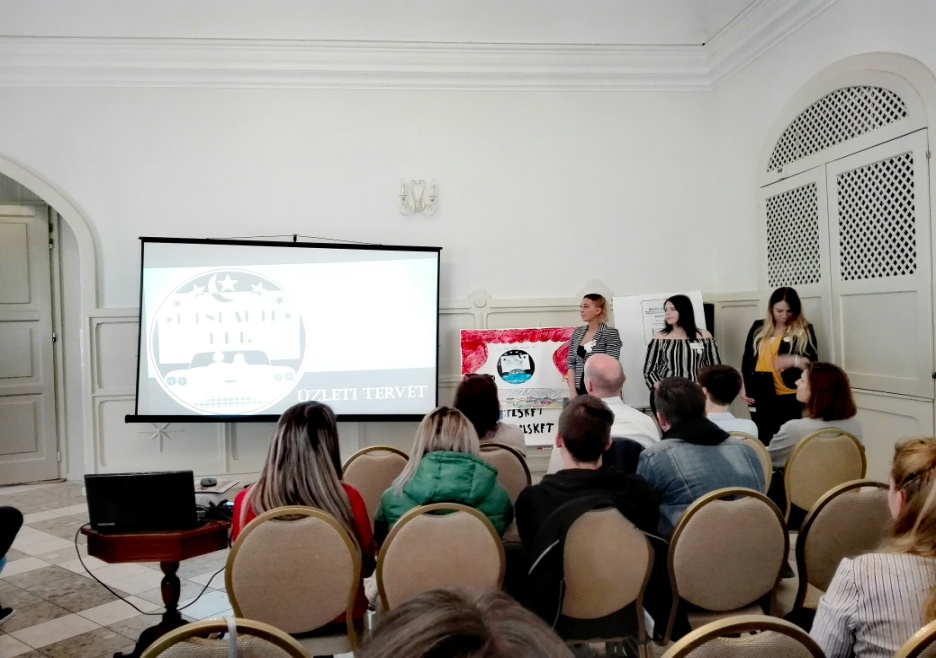 Végzős középiskolások vállalkozástervezési ötleteinek pályáztatása
9
pozitív tapasztalatok – megyei rendezvények sikeressége –
Baranya Megyei Állásbörze
2017. november 16.
2019. november 20.
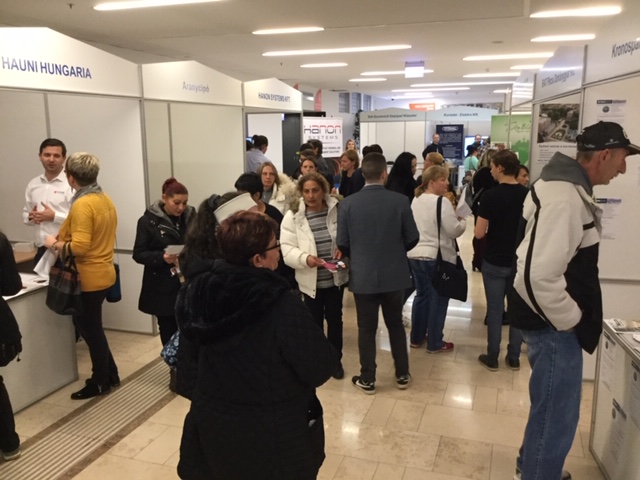 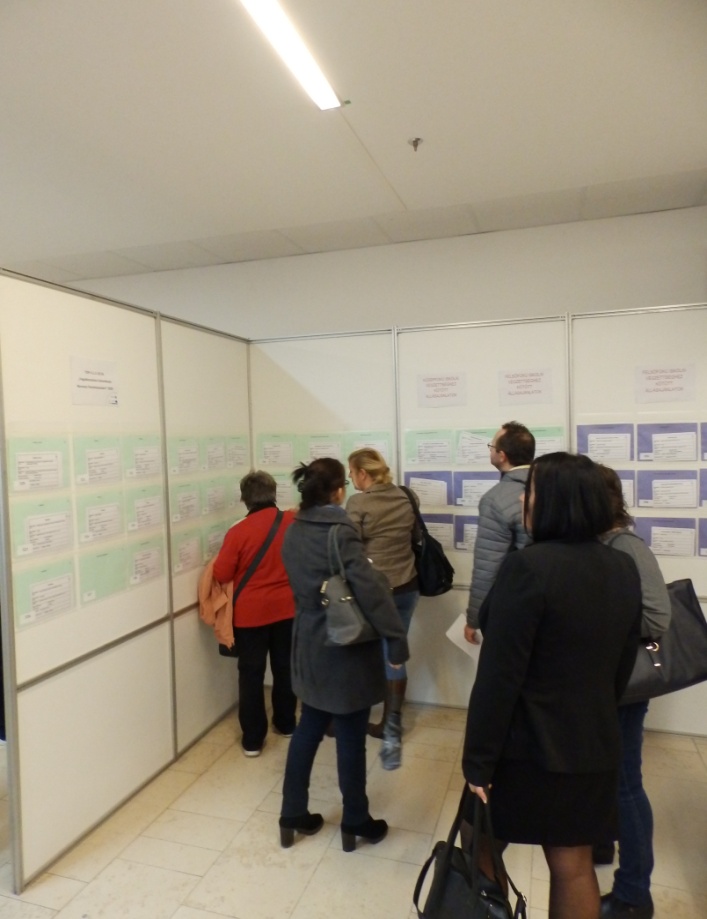 Kihelyezett standokon közel 40 munkáltató képviseltette magát
Közel 400 fajta Baranya megyei állásajánlat került kihelyezésre a rendezvényen
10
TOP 6.8.2-16-PC1-2018-00001 Pécs Paktum I.
Területi hatálya: Pécs megyei jogú város és pécsi járás területe 
 Időszak: 2016.07.01 – 2019.09.30 
 Eredmények:
TOP 6.8.2-16-PC1-2018-00001 Pécs Paktum II.
Területi hatálya: Pécs megyei jogú város és pécsi járás területe

 Támogatás összege: 1 370 000 000 Ft

 Időszak: 2019.10.01 - 2021.09.30.

 Bevonandó létszám: 1099 fő
KÖSZÖNÖM A FIGYELMET!